Zaštita i čuvanje okoliša
Okoliš je sve što nas okružuje.
Otpad je sve što bacamo.
Dio otpada se može ponovno preraditi (RECIKLIRATI)
papir
staklo
plastika
metal
ODVAJAMO U POSEBNE SPREMNIKE.
spremnik za papir       			 spremnik za plastiku
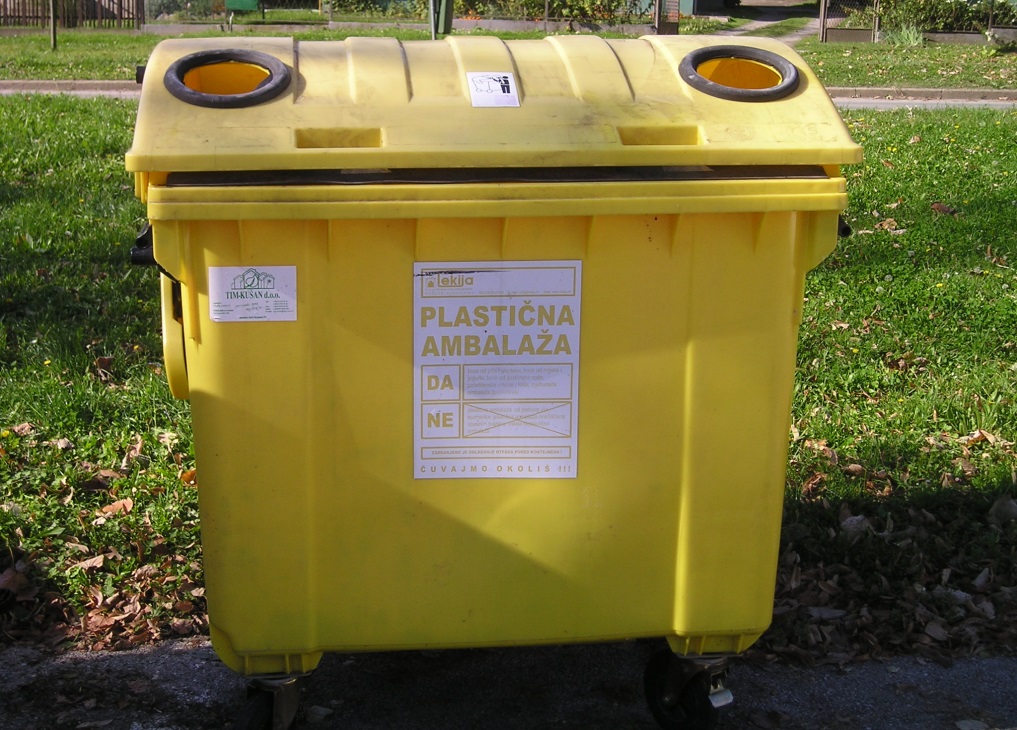 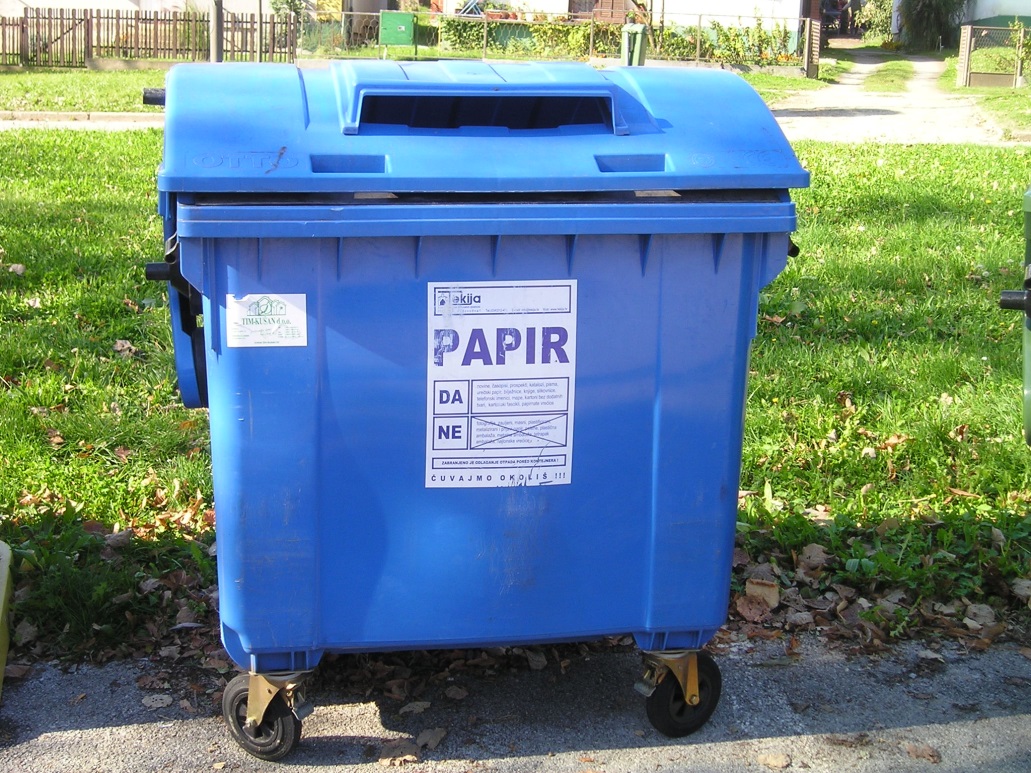 spremnik za staklo       			spremnik za metal
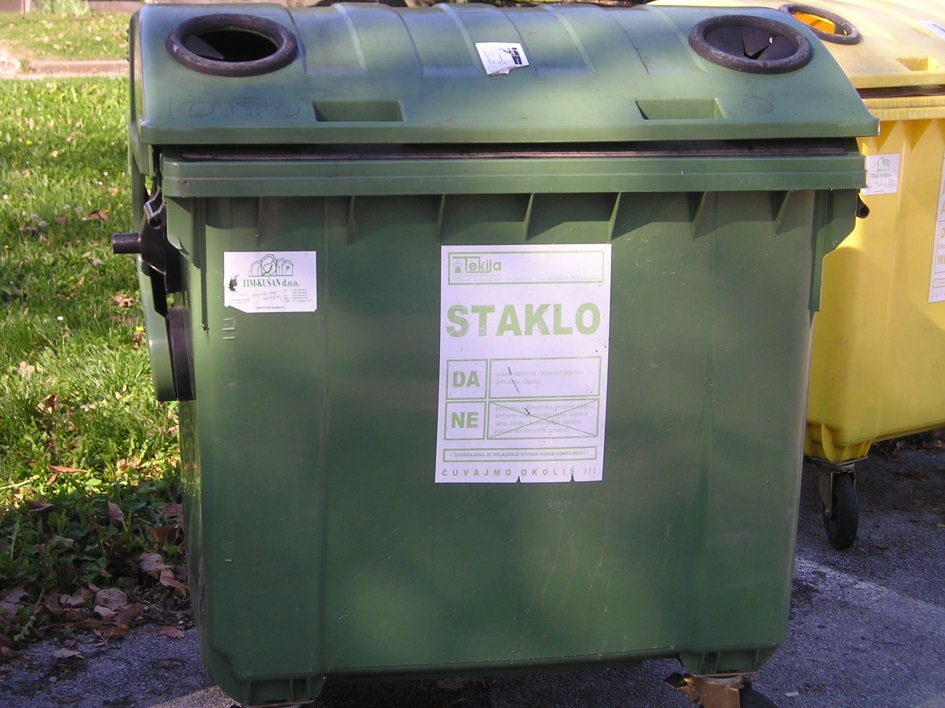 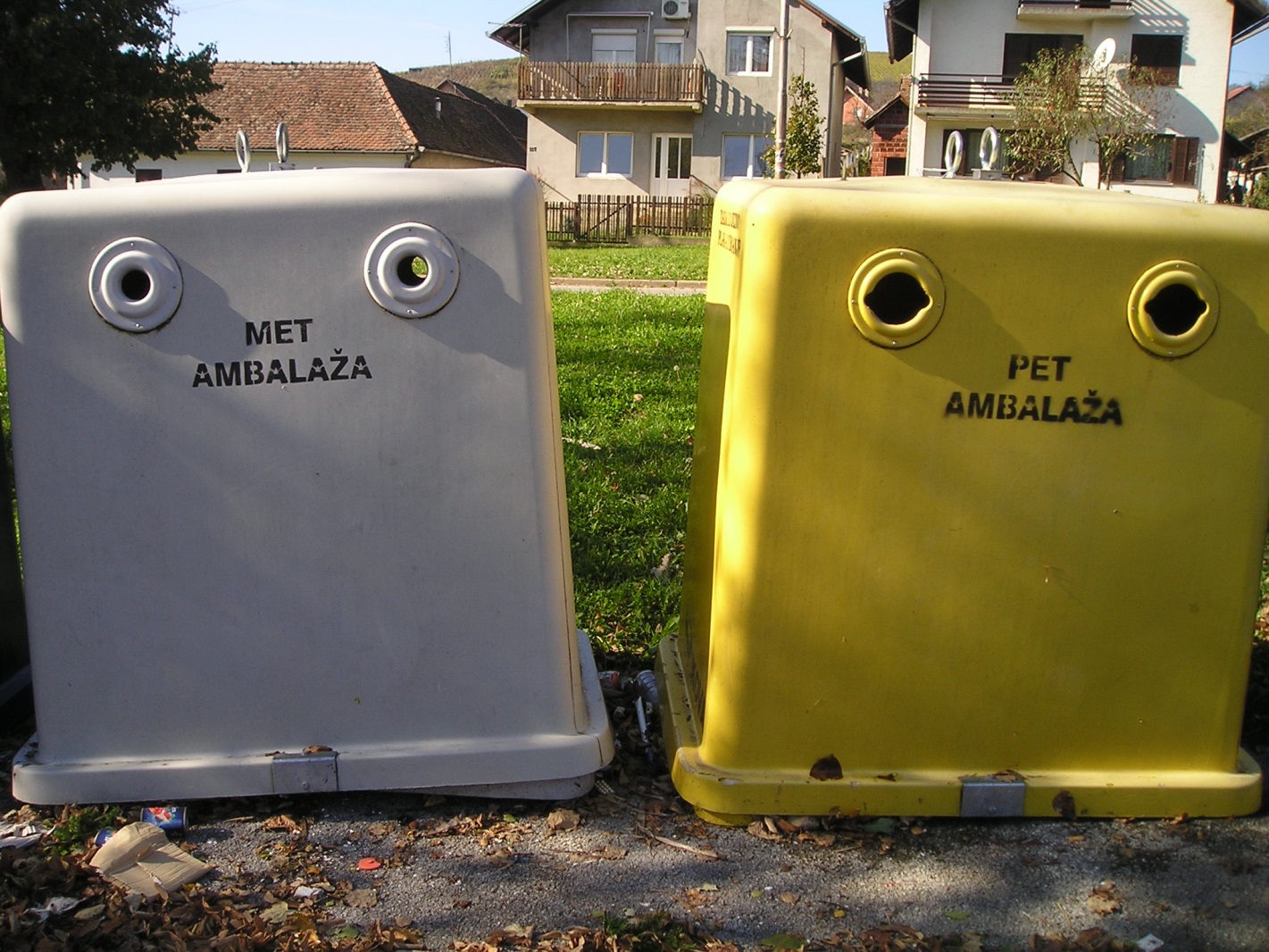 spremnik za stare          	  Što misliš, zašto postoji
        baterije
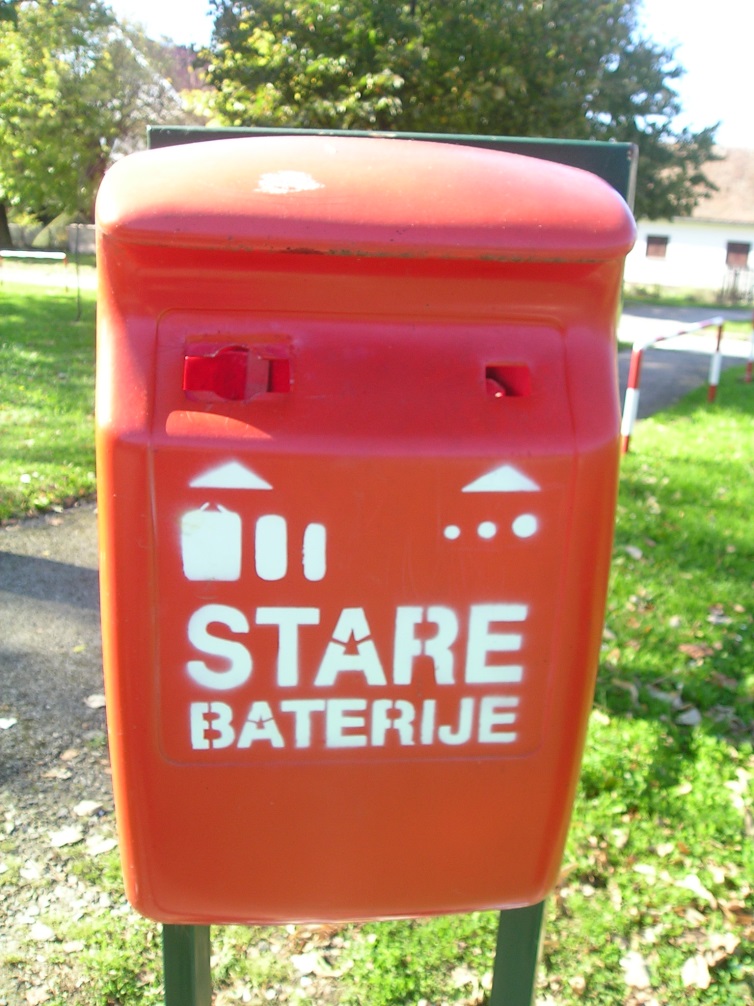 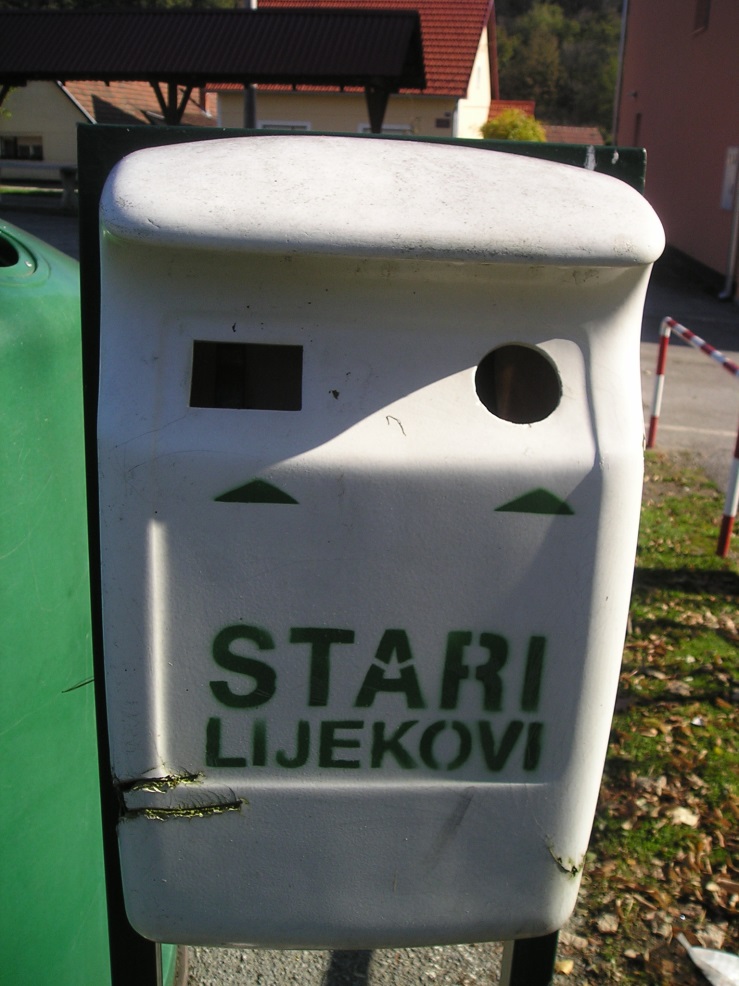 Mnoge stare baterije i akumulatori u sebi sadrže teške metale kao što su olovo, kadmij ili živa koji, koliko su korisni, toliko su i štetni.
 
Iz oštećenih kućišta starih baterija može doći do istjecanja opasnih tvari i teških metala u vodu i okoliš, čime se ozbiljno ugrožava priroda te zdravlje ljudi i životinja.
Ljudi ponekad onečišćuju okoliš.
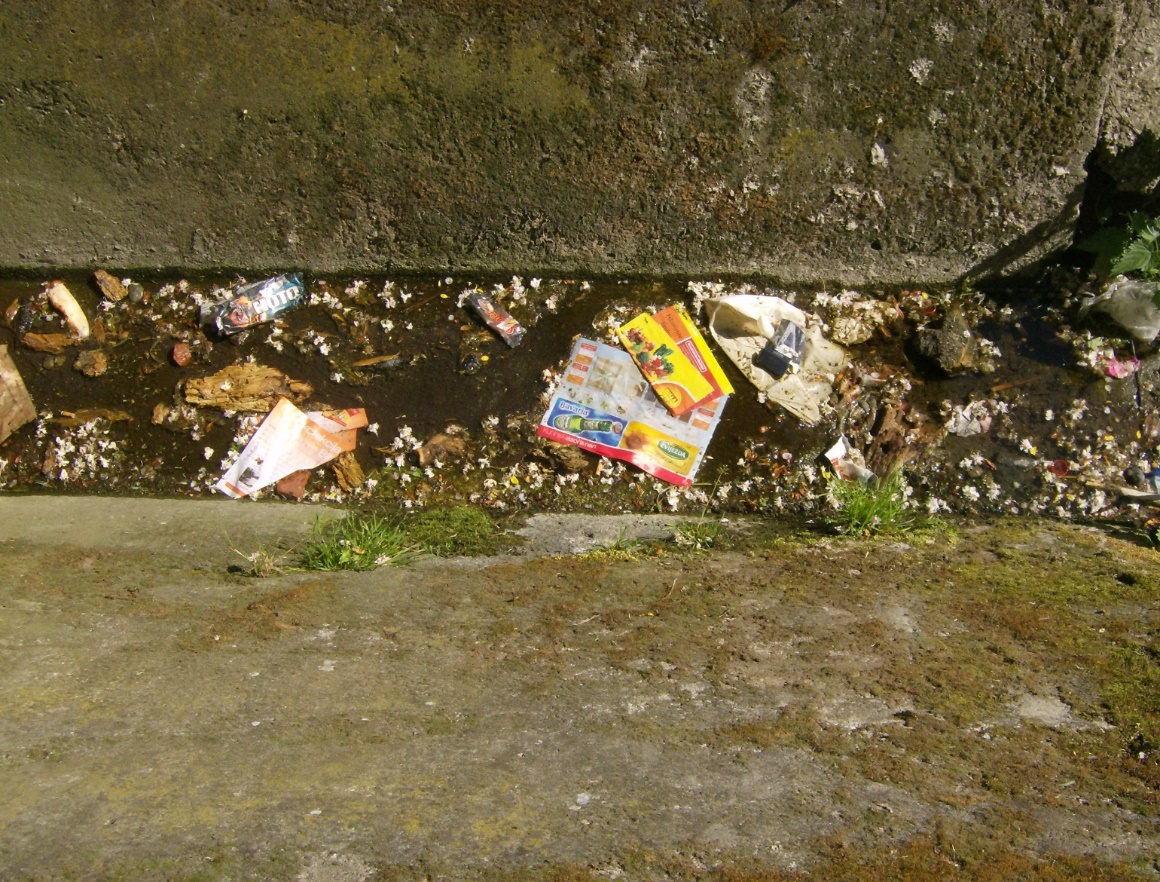 Potraži na ambalaži različitih proizvoda znak koji potvrđuje da je ta ambalaža izrađena od ponovno prerađenog otpada.
SKUPITI I RAZVRSTATI
PONOVNO UPOTRIJEBITI
PONOVNO PRERADITI
ZAJEDNO S RODITELJIMA SUDJELUJTE U RAZVRSTAVANJU OTPADA!